LYSO1 最大单晶条能量沉积
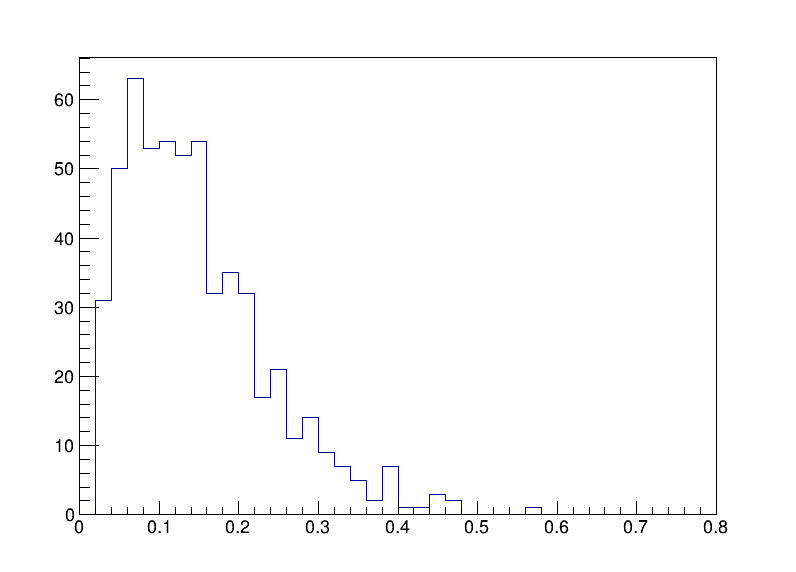 LYSO2 能量重建随theta角度变化
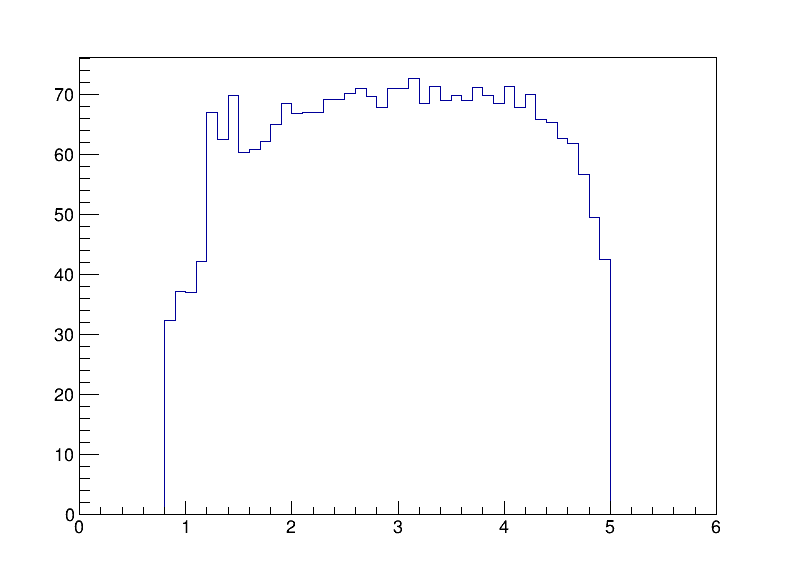 LYSO2

120 GeV 电子
Phi = 45º
均匀随机分布
LYSO2 能量重建随theta角度变化
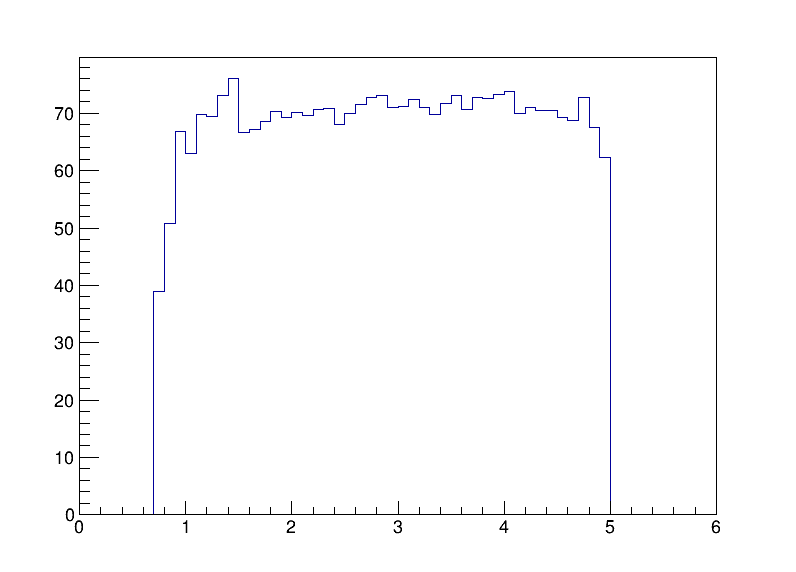 LYSO2

120 GeV 电子
Phi = 90º
均匀随机分布